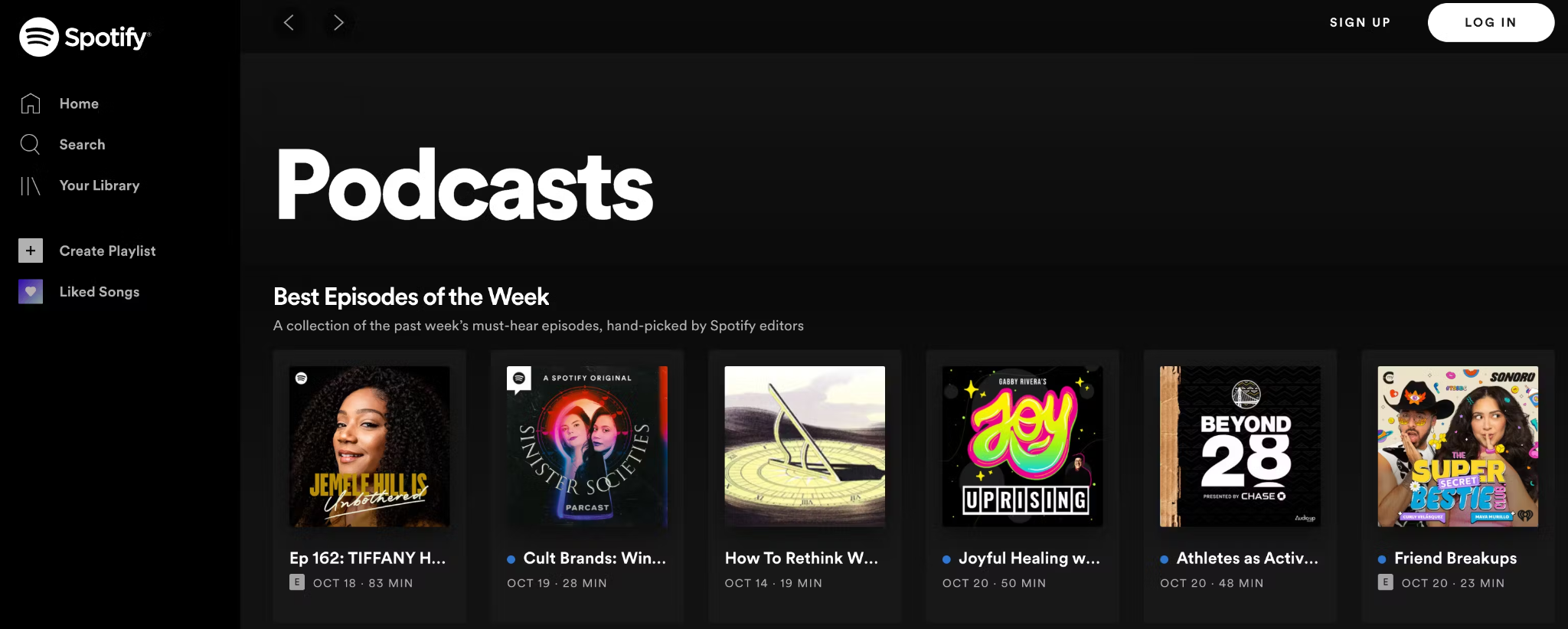 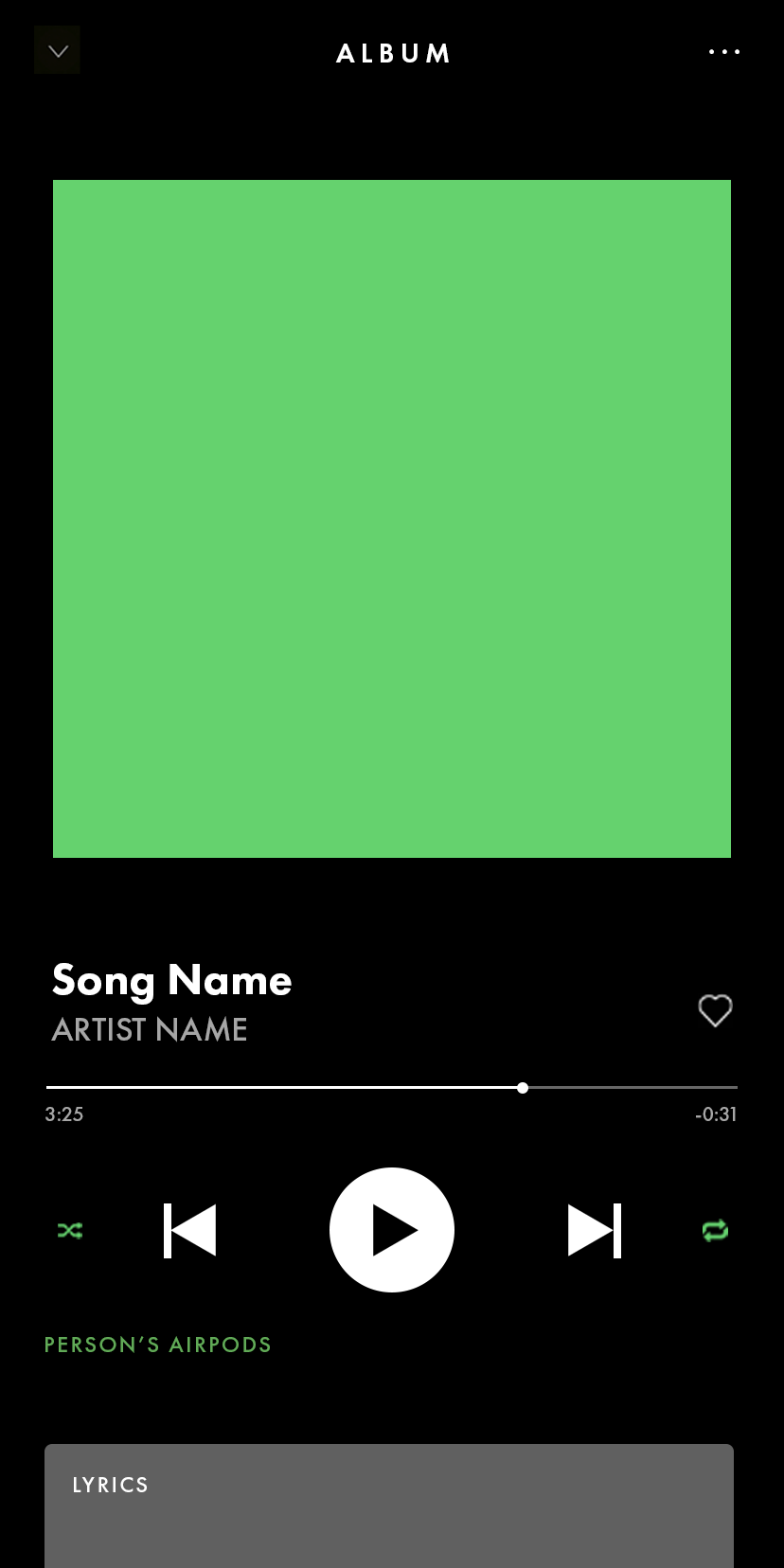 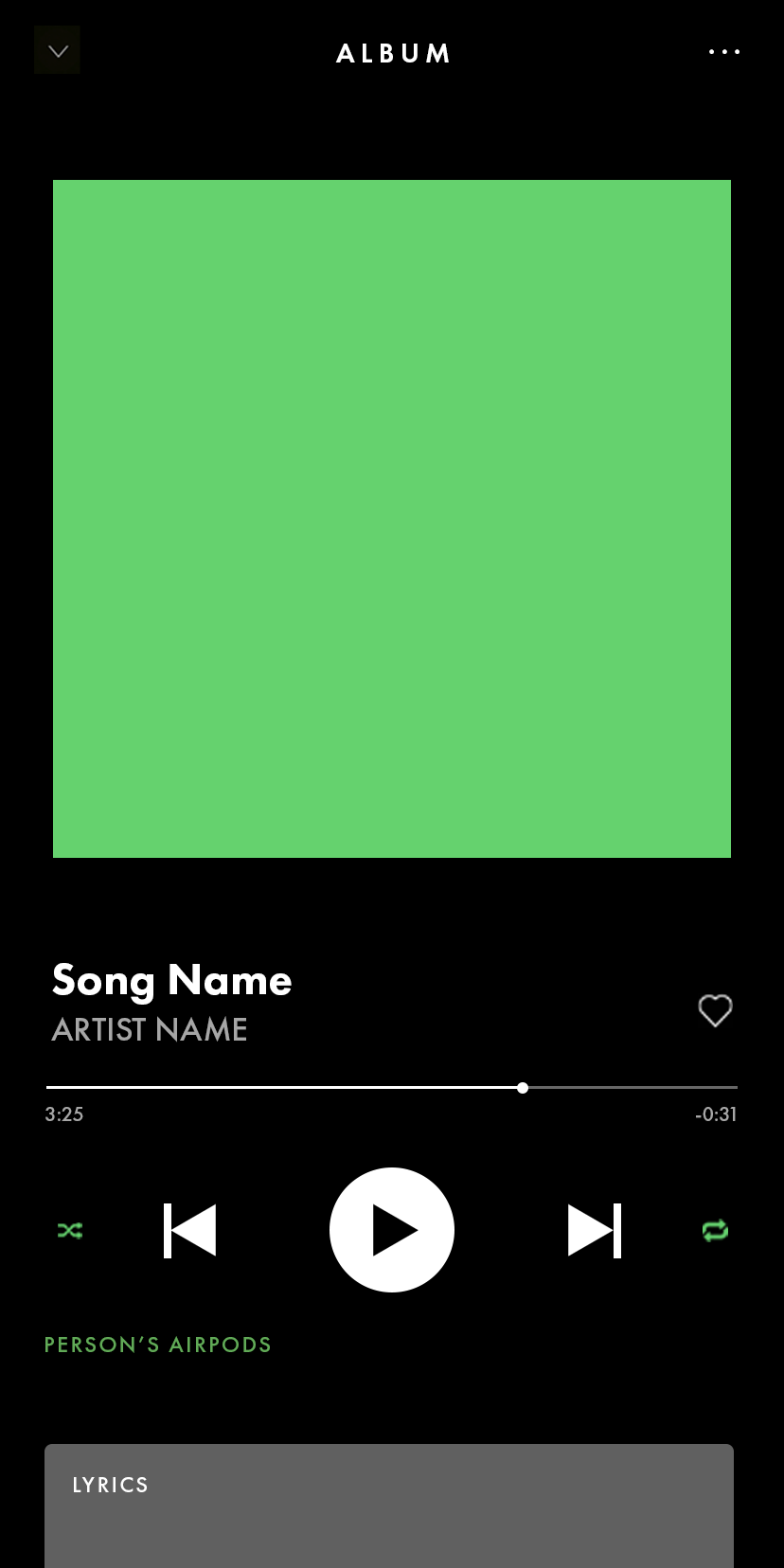 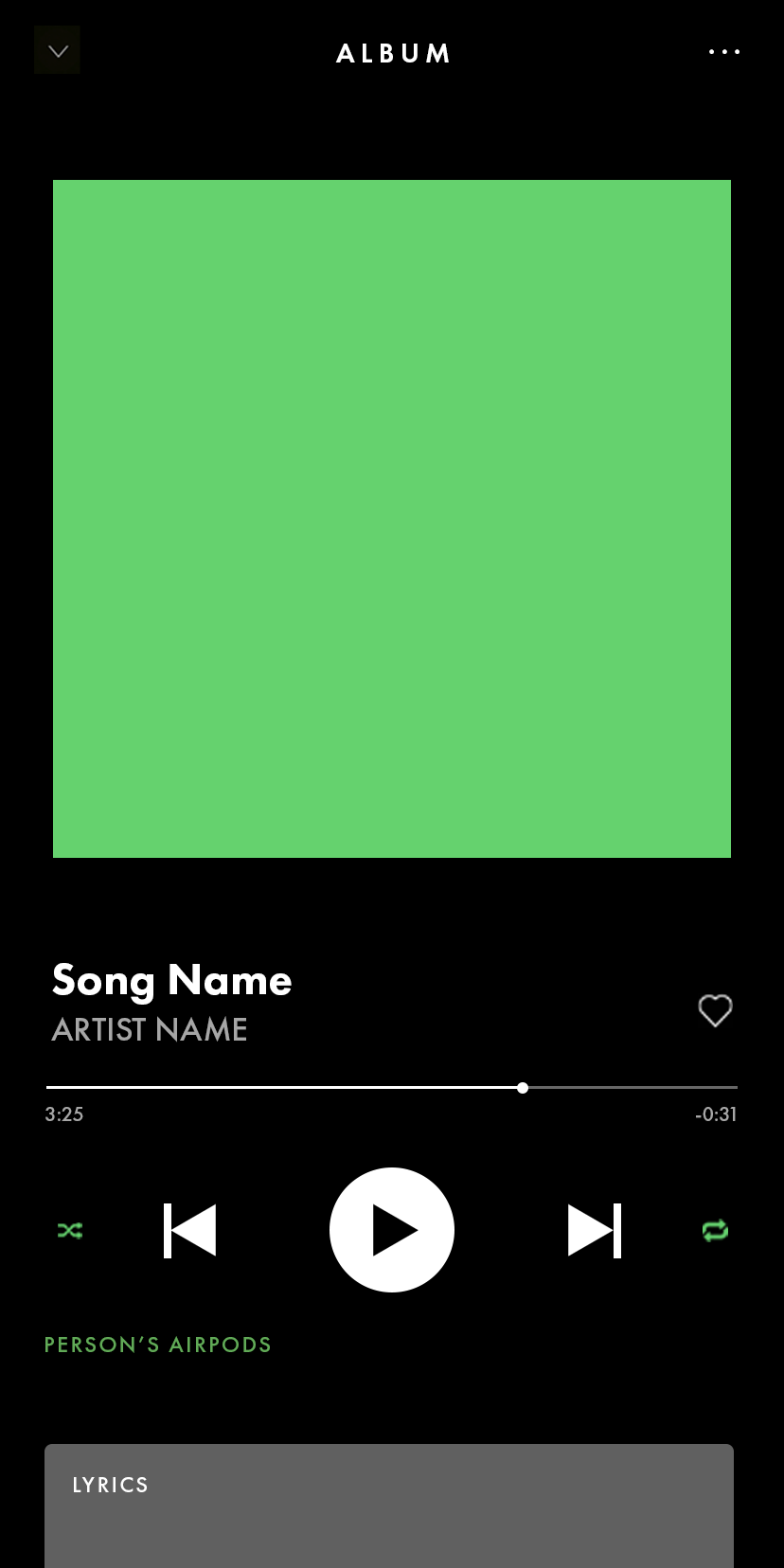 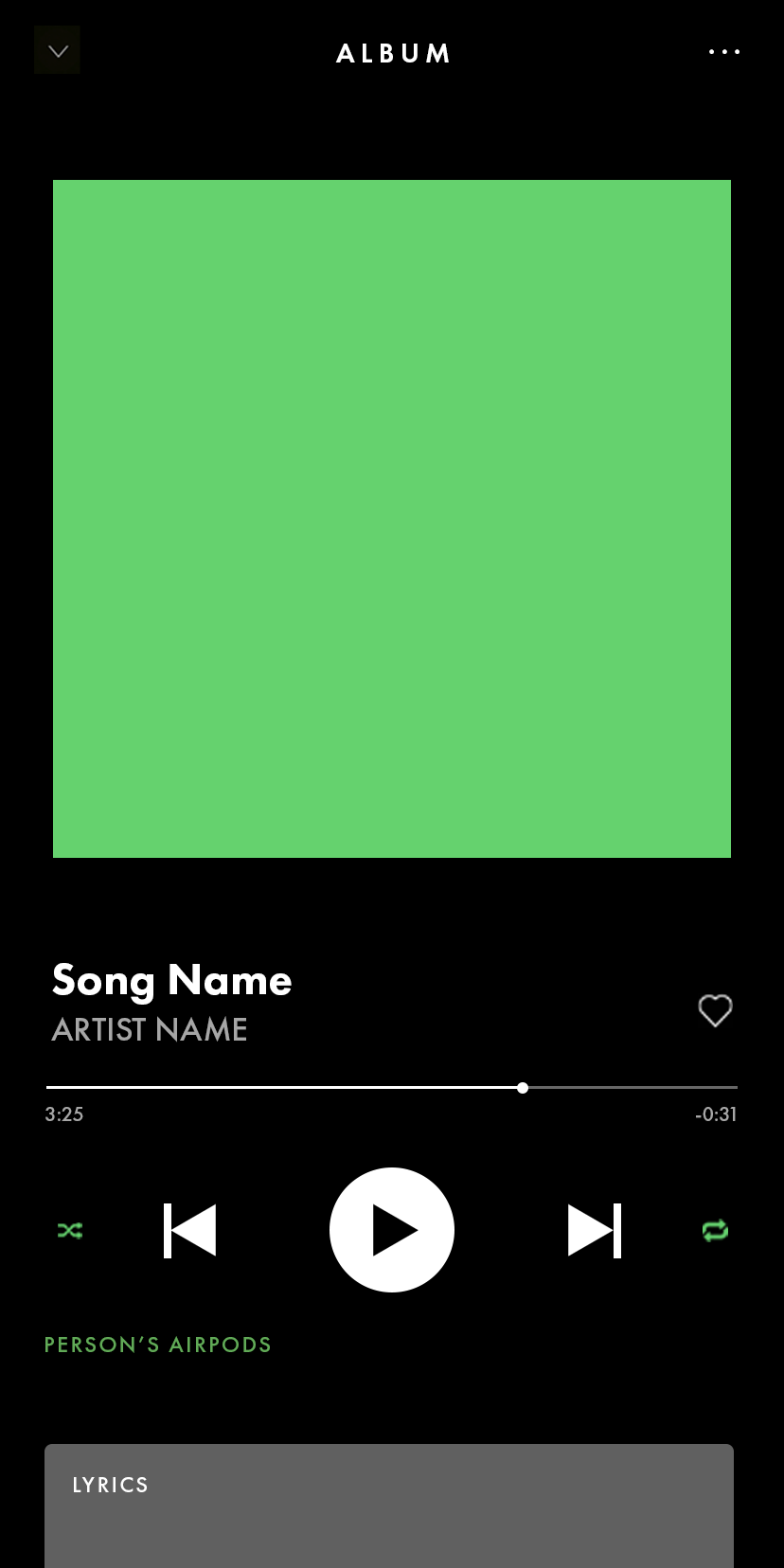 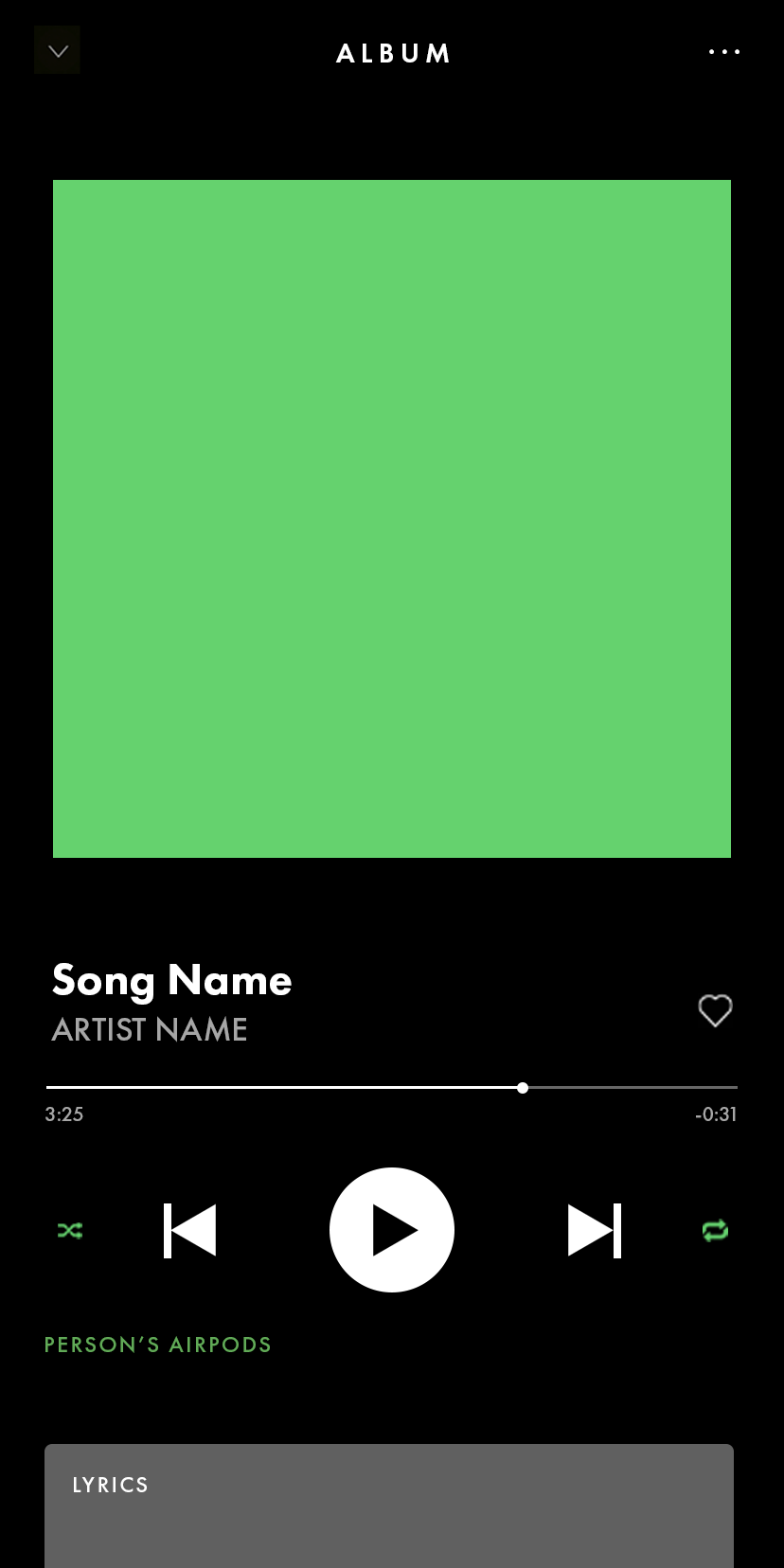 Inclusion despite cultural differences
Inclusion of people with disability
Appearance prejudices
LGBTQIA+ community inclusion
Exp
incl
Chiara and Viola
Teres
and M
Viola and viktoria
Vittoria, Marco and Viola
Emma, Magda and Elsa
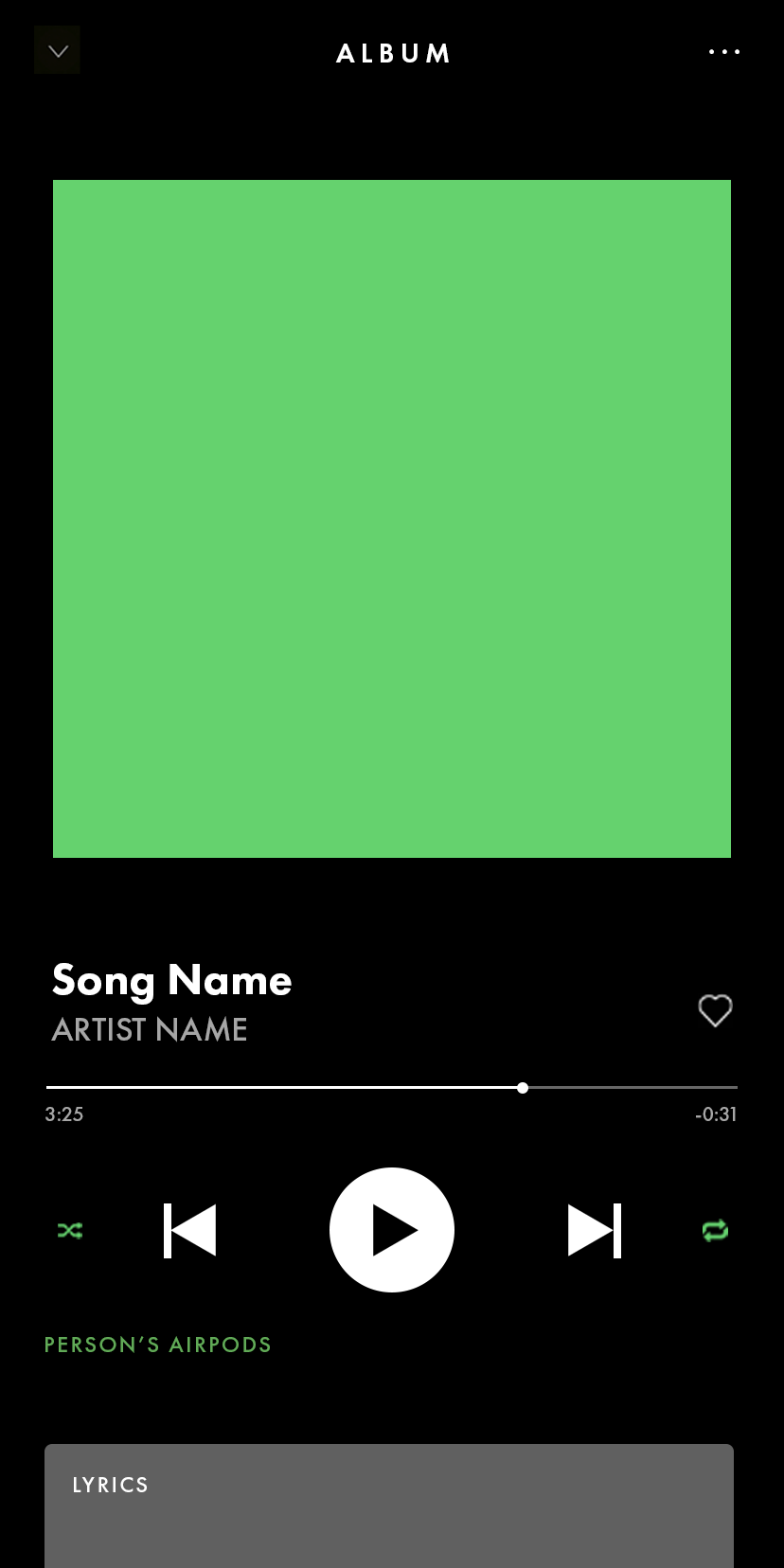 Inclusion of people with disability
Chiara and Viola
35 6
3mm 56
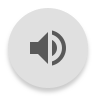 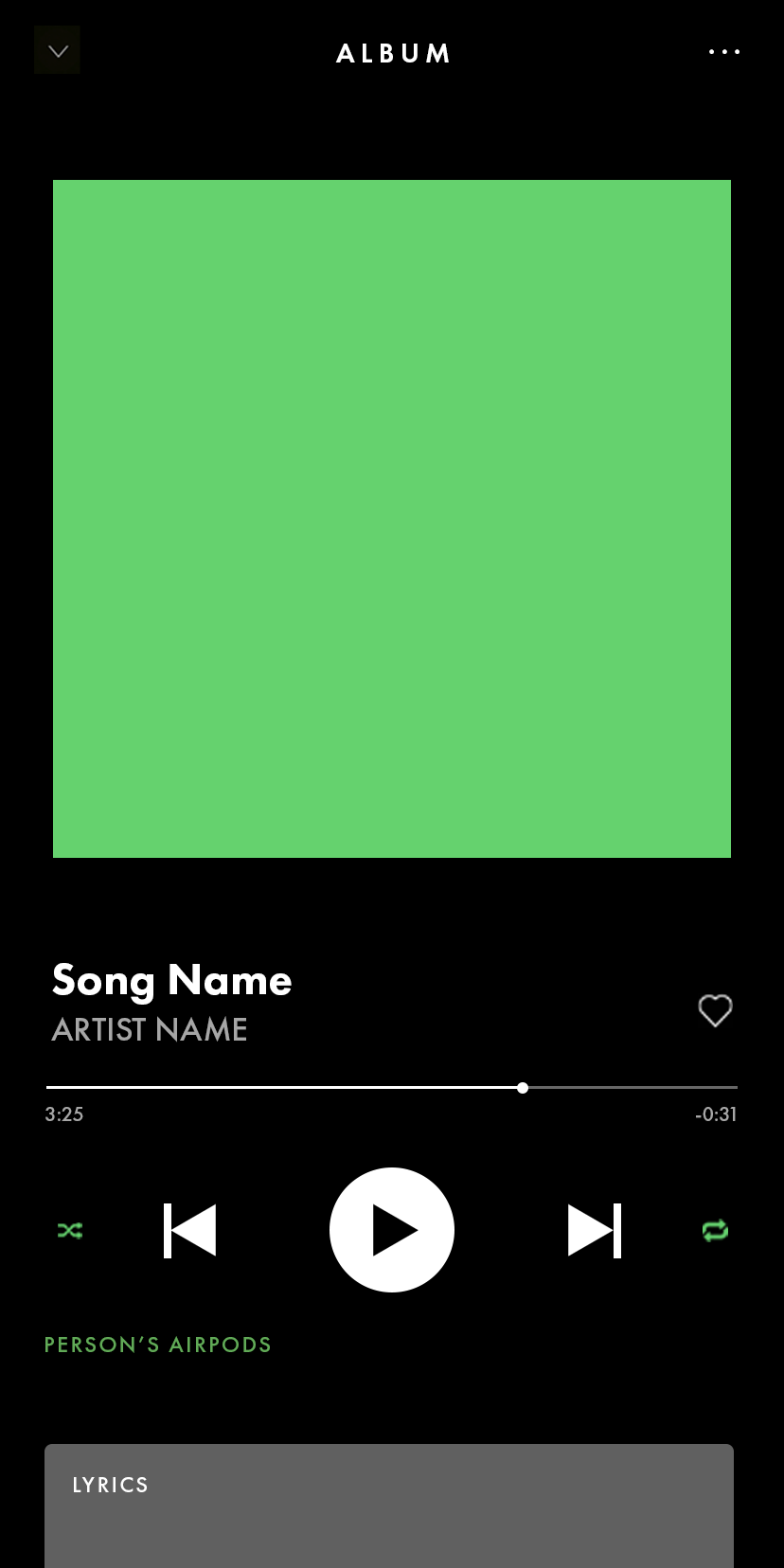 Appearance prejudices
Vittoria, Marco and Viola
35 6
35 6
3mm 56
3mm 56
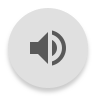 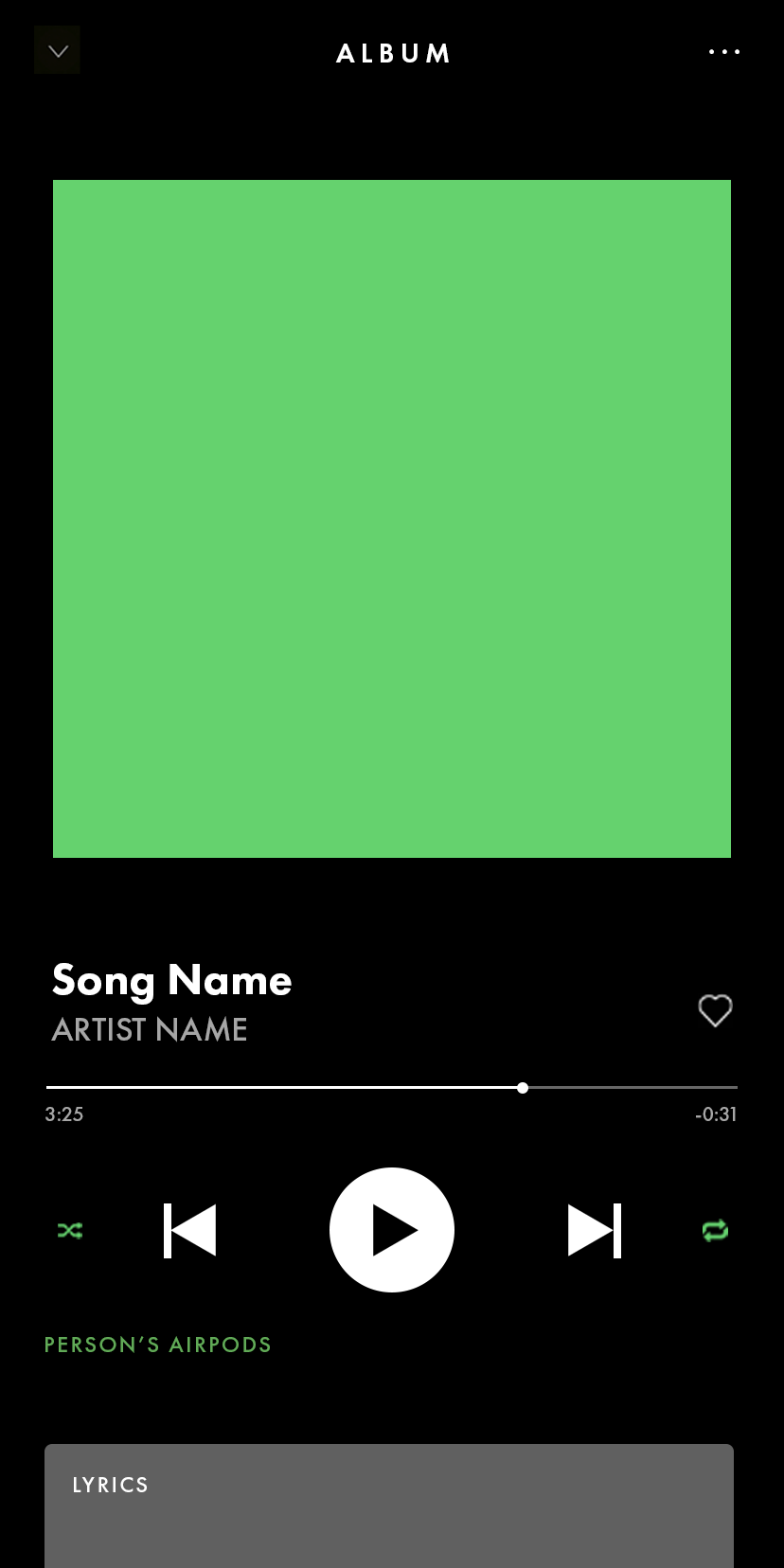 LGBTQIA+ community inclusion
Emma, Magda and Elsa
35 6
35 6
3mm 56
3mm 56
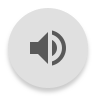 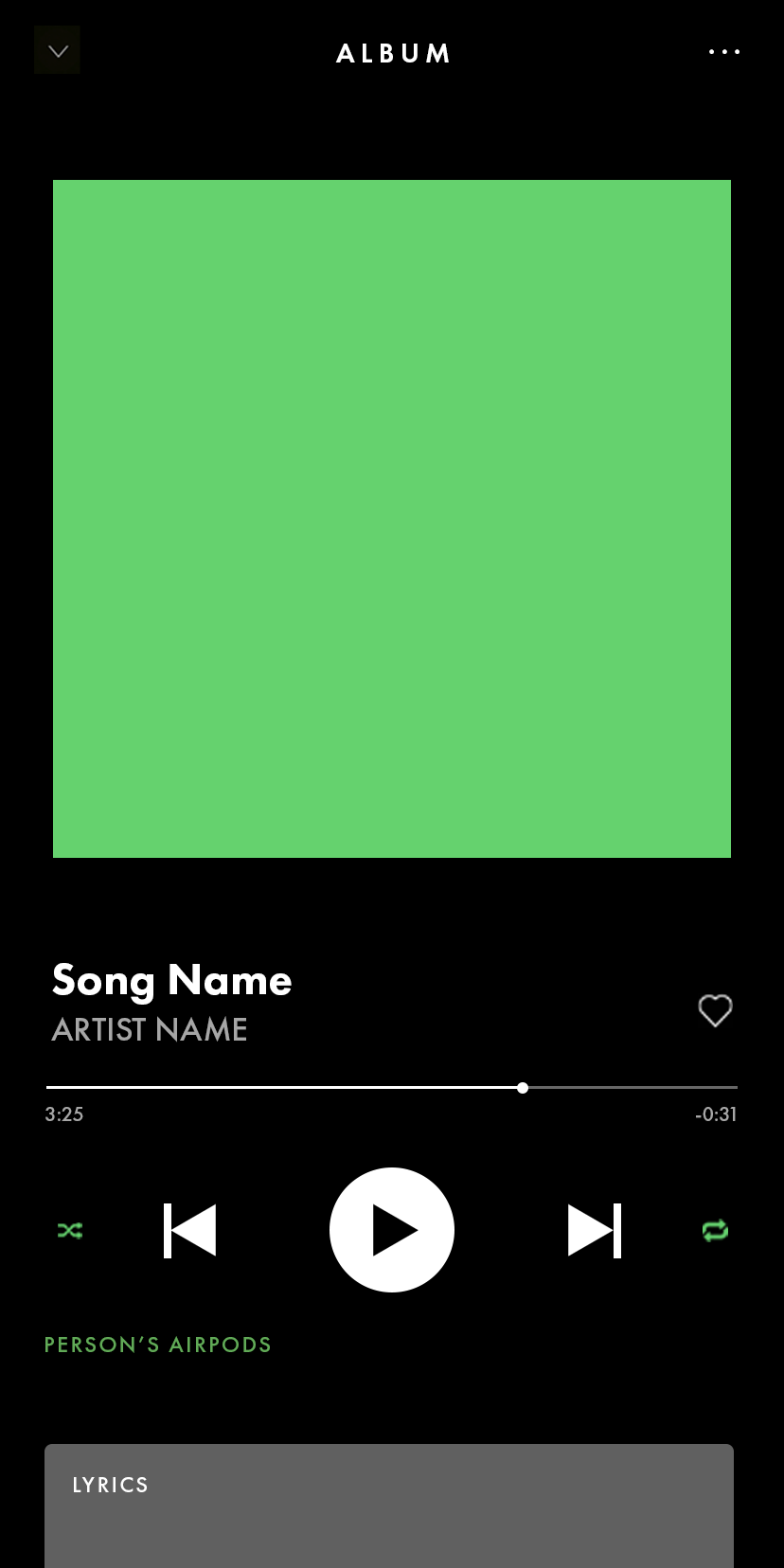 Inclusion despite cultural differences
Viola and Viktoria
35 6
35 6
3mm 56
3mm 56
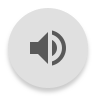 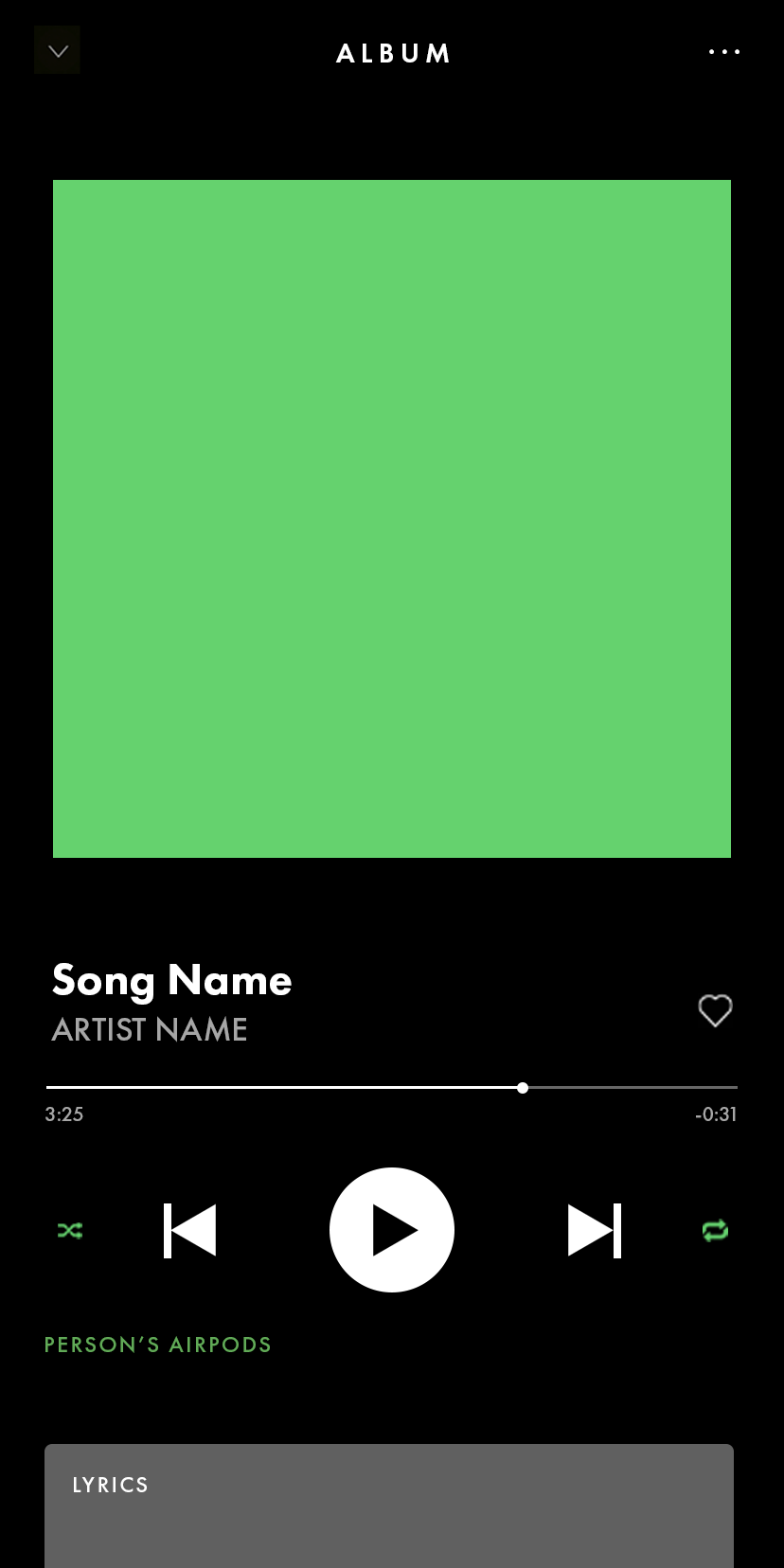 Experienced inclusion
Teresa, Shamira and Michela
35 6
35 6
3mm 56
3mm 56
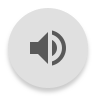